５年「ならした大きさを考えよう」
平均
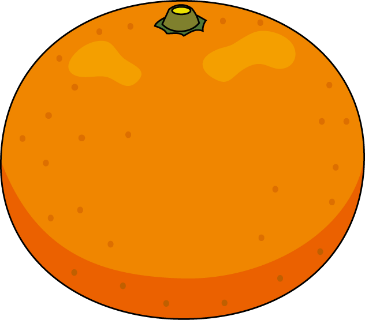 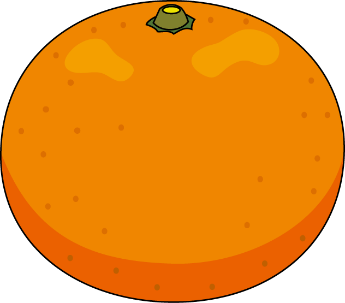 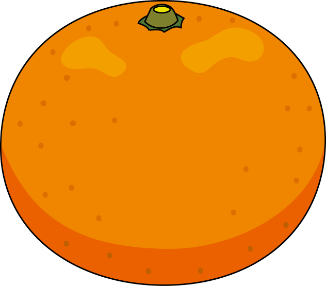 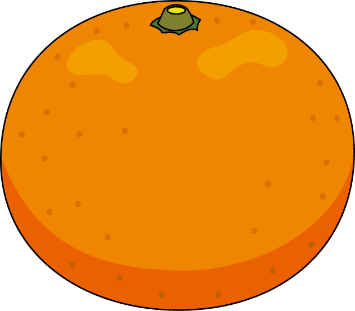 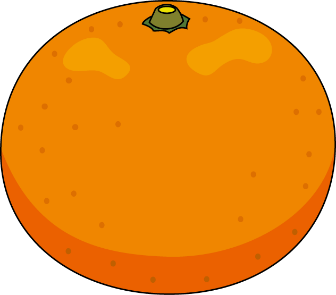 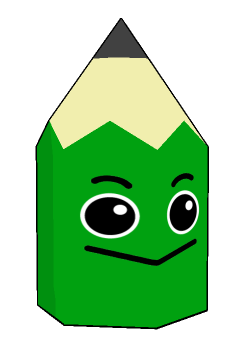 ５個のオレンジをしぼったら、次のような量のジュースがとれました。
１個からしぼることができるジュースの量は何ｍＬと考えられますか。
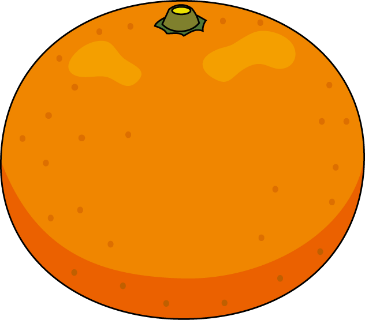 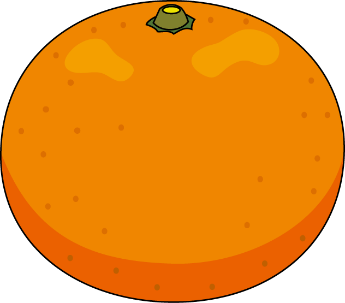 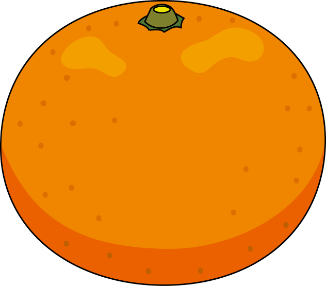 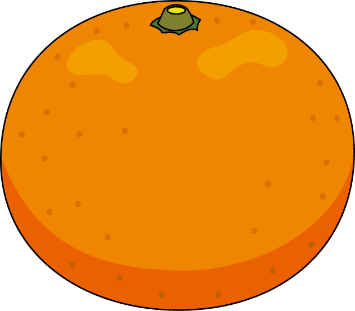 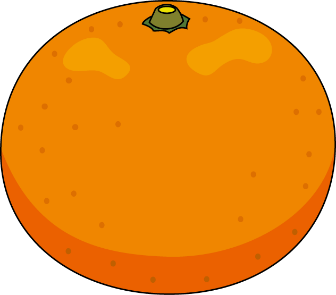 70mL
80mL
95mL
65mL
90mL
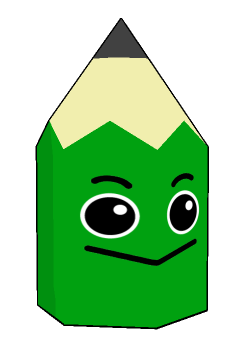 仕切りのある容器に入れ替えました。
しきりをはずすとどうなる？
70mL
80mL
95mL
65mL
90mL
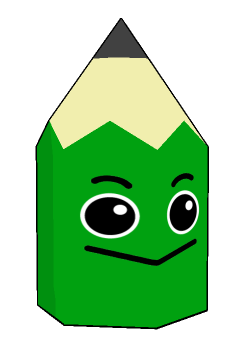 合計は400mLになります。
70＋80＋95＋65＋90＝400
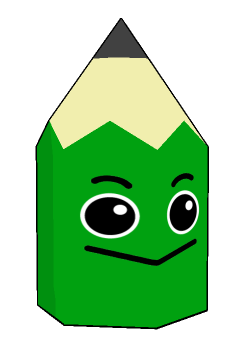 しきりをもどします。
１個からしぼることができるジュースの量がわかります。
合計を５個で割ればいいね。
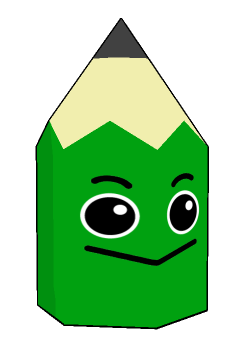 しきりをもどします。
１個からしぼることができるジュースの量がわかります。
合計を５個で割ればいいね。
80mL
80mL
80mL
80mL
80mL
ならした量
ジュースの量の合計
個数
(70＋80＋95＋65＋90)÷5＝80　答え　80mL
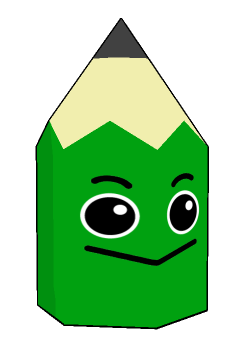 平均は、合計を求めて、それを個数で等分する
と考えると、計算で求めることができる。
　　　　　　　　平均＝合計÷個数
(70＋80＋95＋65＋90)÷5＝80　答え　80mL
合計÷個数＝平均